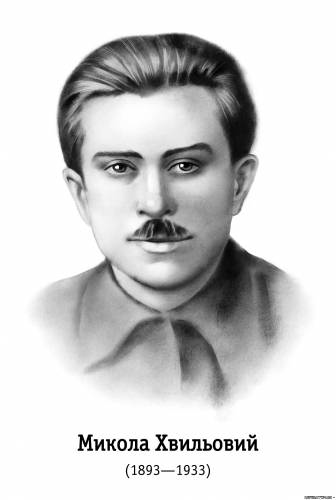 Микола Хвильовий
Біографія та творчість
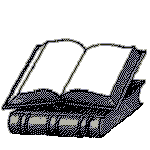 Невже я зайвий чоловік тому,
що люблю безумно Україну? 
 (М. Хвильовий)
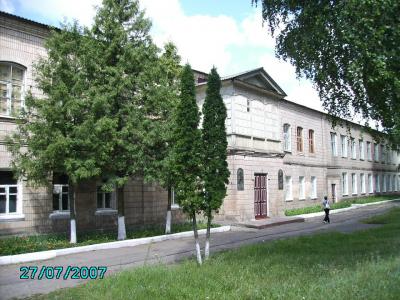 «Безперечно, я такий. Я розтріпаний. А розтріпаність тому, що надто вражливий»
Псевдонім: Микола Хвильовий
Справжнє ім’я: Микола Григорович Фітільов
Дата і місце народження: 13 грудня 1893 року, м. Тростянець
Види діяльності: літератор, публіцист, громадський діяч
Напрямок літературної творчості: «романтичний вітаїзм»
Ідеологічне мистецьке спрямування: культурна інтелектуальна Європа
Роки творчості: 1921–1933
Сімейний стан: двічі одружений
Родинна любов: прийомна донька — Любов Уманцева
Смерть: 13 травня 1933 року у Харкові покінчив життя самогубством
Характеристика: романтик за світосприйняттям, фанатик ідей, вірний друг
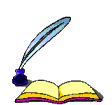 Біографія Михайла Хвильового
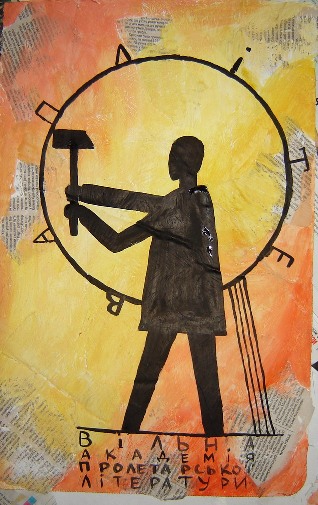 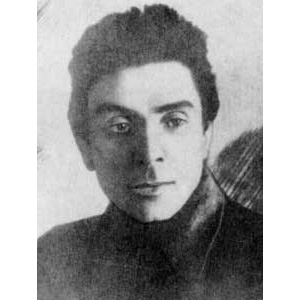 Посмертна записка:
Арешт ЯЛОВОГО - це розстріл
цілої генерації… За що? 
За те, що ми були найщирішими
комуністами? Нічого не розумію. 
За генерацію Ялового відповідаю
перш за все я, Микола Хвильовий. 
"Отже", як говорить Семенко…
ясно. 
Сьогодні прекрасний сонячний день. 
Як я люблю життя - ви й не
уявляєте. Сьогодні 13. Пам'ятає, 
як я був закоханий у це число? 
Страшенно боляче. 
Хай живе комунізм. 
Хай живе соціалістичне будівництво. 
Хай живе комуністична партія.
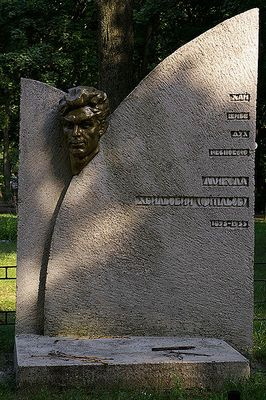 "…Він свято вірив у можливість рідкісного шлюбу, у можливість неймовірного єднання. Він вірив, що вільна, незалежна суверенна держава Україна, яку він виборював усією суттю, усім життям, може бути пошлюблена з червоним, справжнім, непідробним, справді ленінським комунізмом".
 Іван Драч.
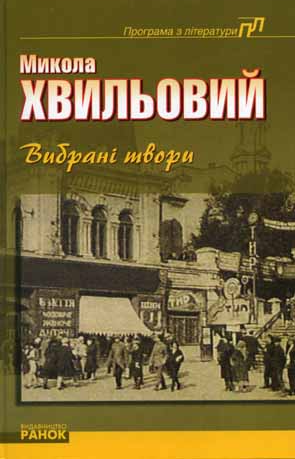 Творча спадщина
Перші збірки оповідань: 
“ Сині етюди “ (1923)
 “ Осінь ” (1924)
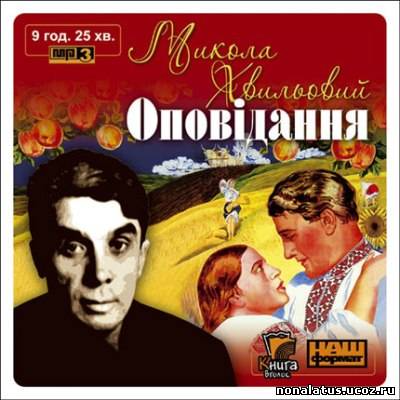 Центральні твори:
  “ Синій листопад “,
  “ Арабески “,
  “ Дорога й ластівка “,
  “ Кіт у чоботях “,
  “ Солонський Яр “,
  “ Легенда “,
  “ Я (Романтика) “
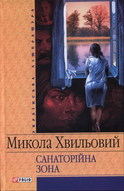 1924 – повість “ Санаторійна зона “
1926 – роман “ Вальдшнепи “
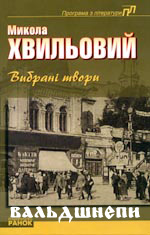 1927 – оповідання “ Мати “
1928 – “ Сентиментальна історія “
1929 – повість “ Іван Іванович “
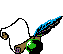 Найважливіші стильові ознаки новели М.Хвильового
розповідь від першої особи; 
  драматизм; 
  внутрішні монологи героя;
  відсутність безпосередньої авторської оцінки; 
  лаконізм;
  виразні художні деталі; 
  глибокий психологізм;
  відмова від традиційного описового реалізму;
  часові зміщення;
  символічність образів, деталей (наприклад, безіменність персонажів (символ, деталь): революційна дійсність нівелює людську індивідуальність; годинник – пересторога Бога, що життя – короткотривале);
  історичні алюзії, асоціації з метою поставити революцію у контекст визначних подій світової історії.